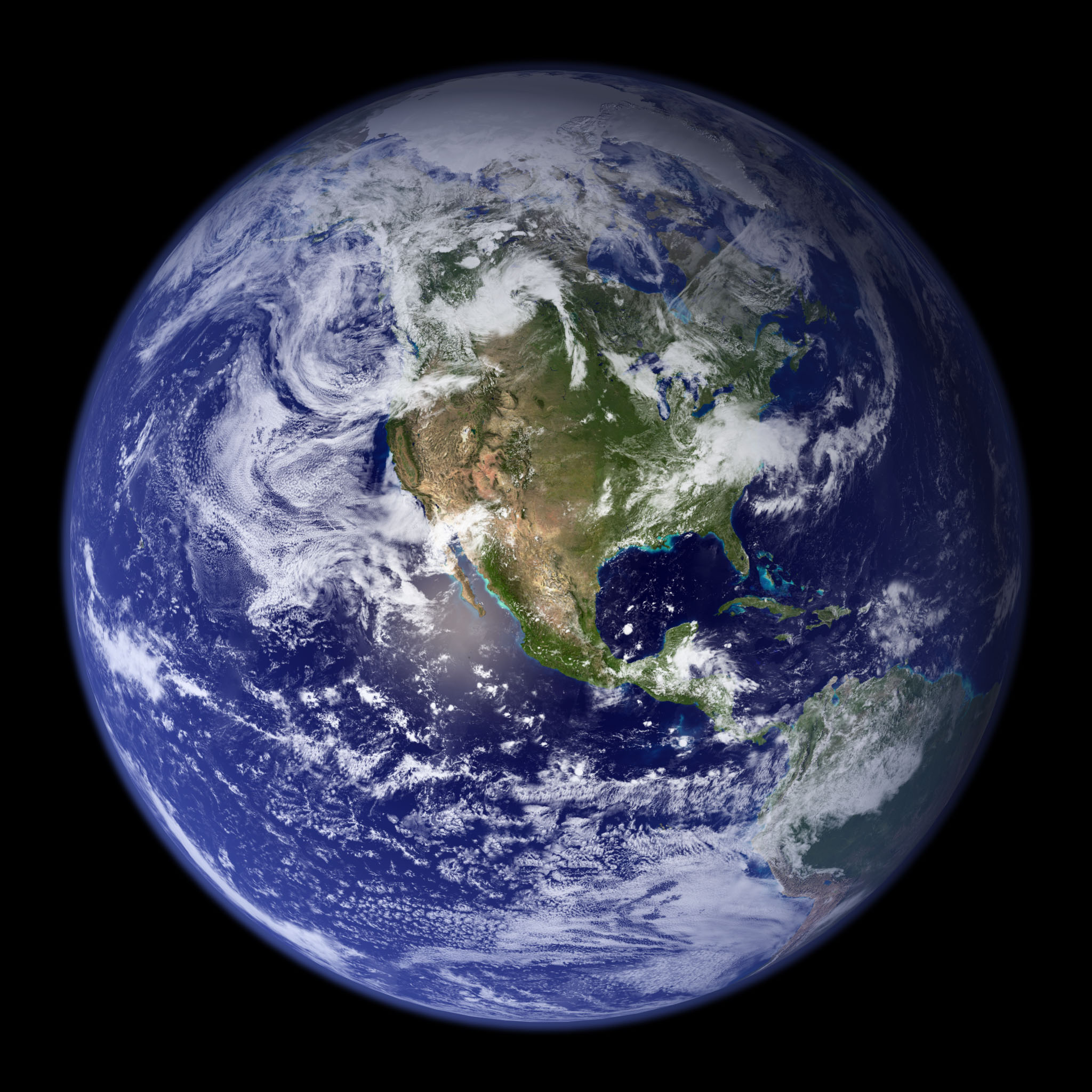 Image courtesy of NASA/GSFC
Addressing Global Climate Change:Avoiding the Unmanageable, Managing the Unavoidable
Eugene S. Takle
Professor 
Department of Agronomy
Department of Geological and Atmospheric Science
Director, Climate Science Program
Iowa State University
Ames, IA 50011
Energy & Climate Policy 
Luther College
11 February 2011
Outline
Observed global changes in carbon dioxide and temperature
Projected future changes in global and US temperatures and precipitation
Adaptation (managing the unavoidable)
Mitigation (avoiding the unmanageable)
Confronting Climate Change:  Avoiding the Unmanageable, Managing the Unavoidable,
Rosina Bierbaum, John P. Holdren, Michael MacCracken, Richard Moss, and Peter H. Raven.
http://www.globalproblems-globalsolutions-files.org/unf_website/PDF/climate%20_change_avoid_unmanagable_manage_unavoidable.pdf
Climate change is one of the most important issues facing humanity
The scientific evidence clearly indicates that our climate is changing, and that human activities have been identified as a dominant contributing cause
Human actions of the next two decades will have significant impacts on the productivity, natural resiliency, and human habitability of major parts of the Earth at the end of this century
[Speaker Notes: No disagreement in  peer reviewed literature
Powerful statements from every major professional science society and organization in the world
Powerful statements from the National Academies of Sciences (the leadership in science) for every major country
G8 + 5 other countries, May 2009: “The need for urgent action to address climate change is now indisputable.”]
Climate changes are underway in the U.S. and are projected to grow
Temperature rise
Sea-level rise
Increase in heavy downpours
Rapidly retreating glaciers
Thawing permafrost
Lengthening growingseason
Lengthening ice-free seasonin the ocean and on lakesand rivers
Earlier snowmelt
Changes in river flows
Plants blooming earlier; animals, birds and fish moving northward
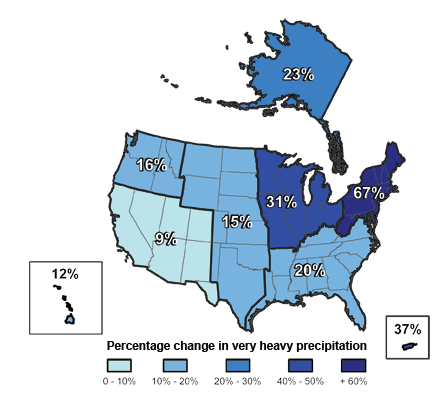 Don Wuebbles
Three separate analyses of the temperature record – Trends are in close agreement
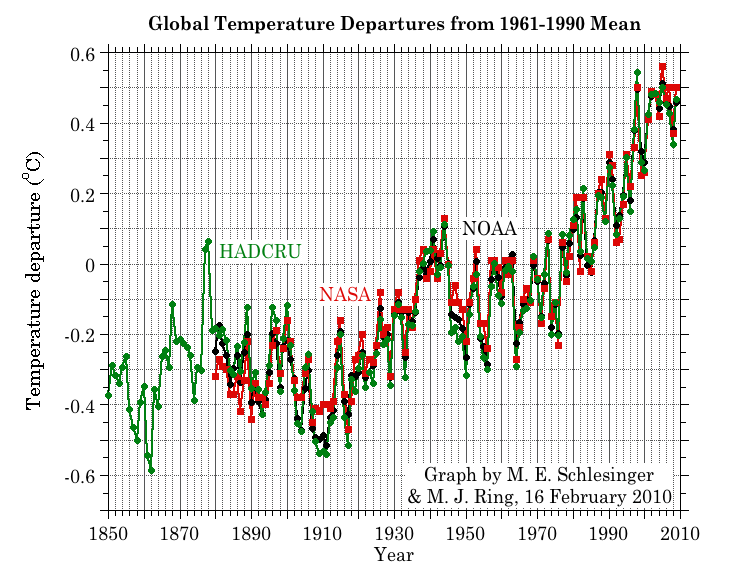 2010 has tied 2005 as the warmest year on record since 1880
Temperature Changes are Not Uniform Around the Globe
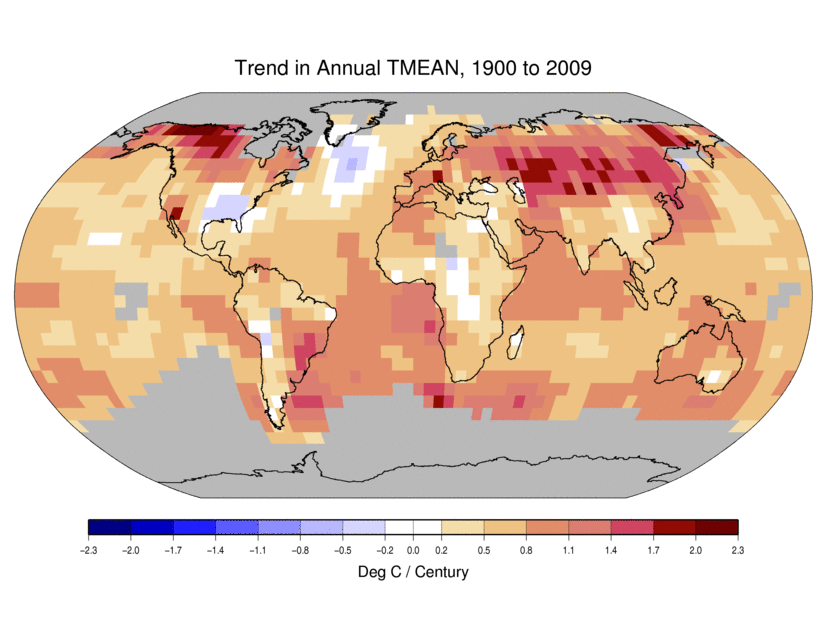 From Tom Karl, NOAA NCDC
Conditions today are unusual in the context of the last 2,000 years …
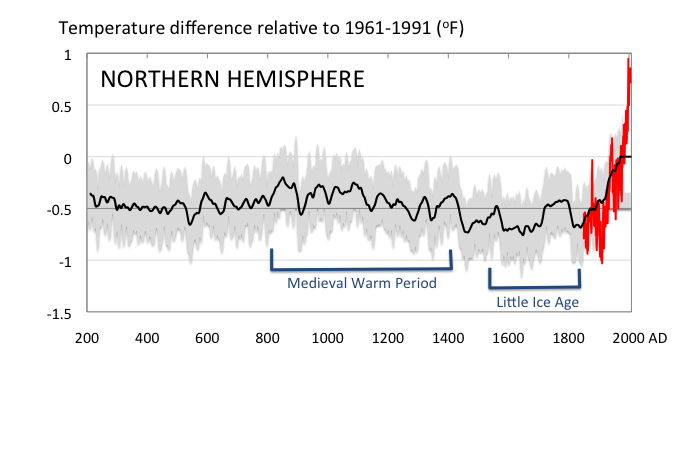 Don Wuebbles
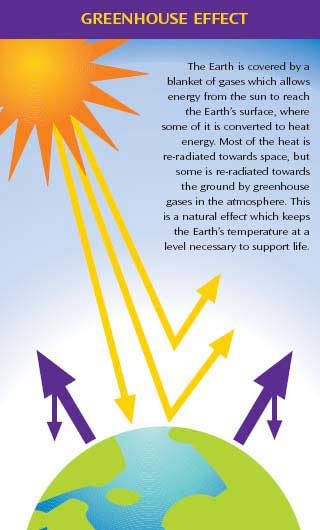 Why does the Earth warm?1. Natural causes
THE GREENHOUSE EFFECT…
…is 100% natural. 
Heat is trapped in the atmosphere.
…sustains life on Earth.
Keeps average temperatures at 12.8oC (55oF), instead of –29oC (-20oF).
Don Wuebbles
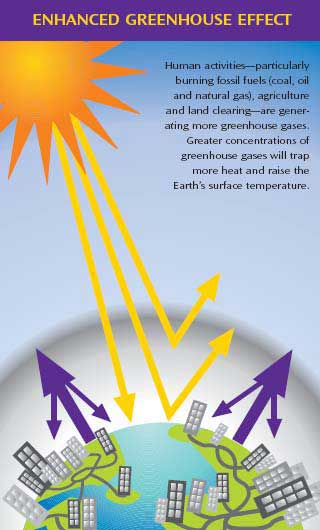 Why does the Earth warm?2. Human causes
THE ENHANCED GREENHOUSE EFFECT
(or GLOBAL WARMING)

… is primarily human-induced:  We’re increasing heat-trapping gases in the atmosphere.
… is like wrapping an extra blanket around the Earth.
Don Wuebbles
Natural factors affect climate
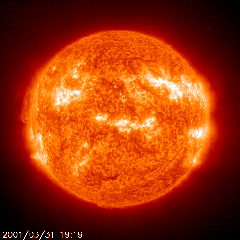 Variations in the energy
received from the sun
Variations in the Earth's orbit
(Milankovic effect)
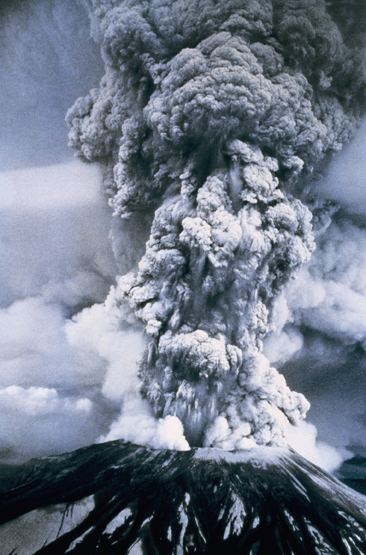 Stratospheric 
aerosols from
energetic
 volcanic eruptions
Chaotic interactions in
the Earth's climate
(for example, El Nino, NAO)
Don Wuebbles
Non-natural  mechanisms
Changes in atmospheric concentrations of radiatively important gases
Changes in aerosol particles from burning fossil fuels and biomass
Changes in the reflectivity (albedo) of the Earth’s surface
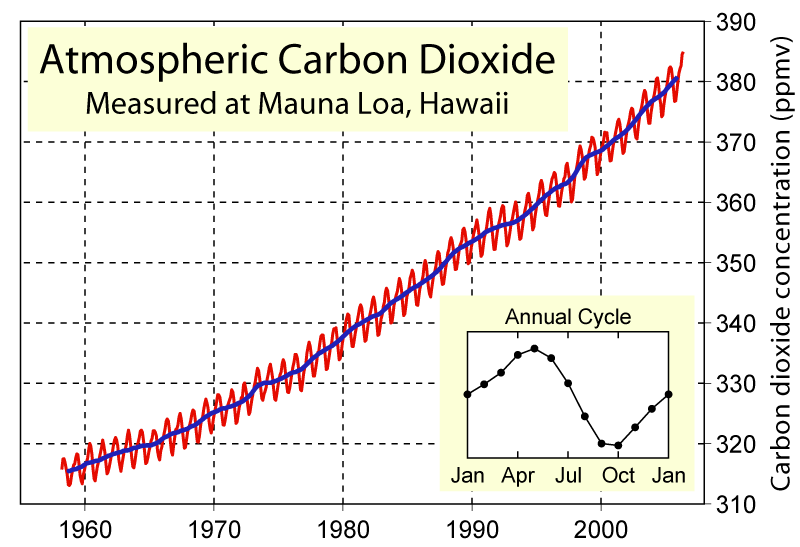 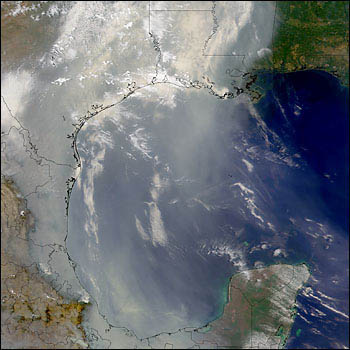 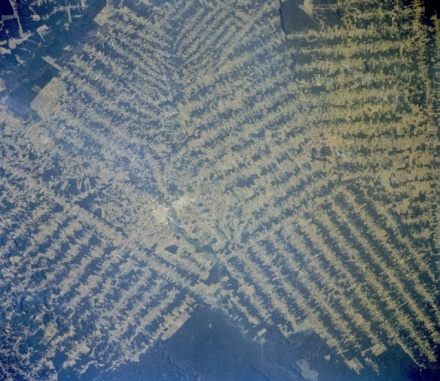 Don Wuebbles
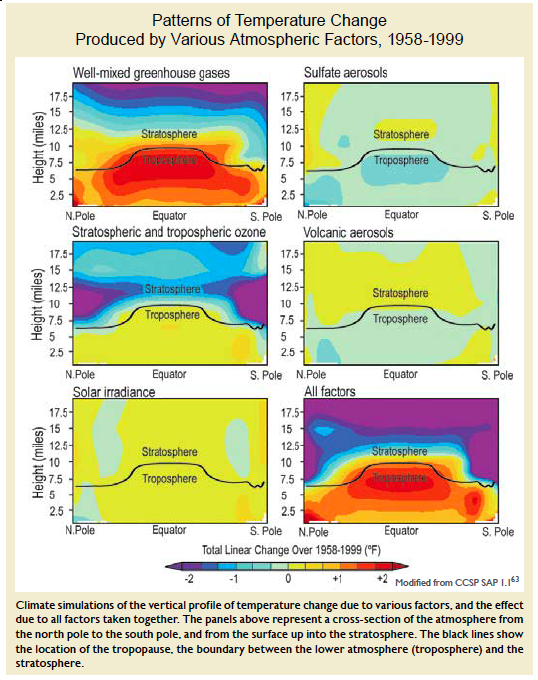 Warming of the Lower and Upper Atmosphere Produced by Natural and Human Causes
Karl, T. R., J. M. Melillo, and T. C. Peterson, (eds.), 2009:  Global Climate Change Impacts in the United States. Cambridge University Press, 2009, 196pp.
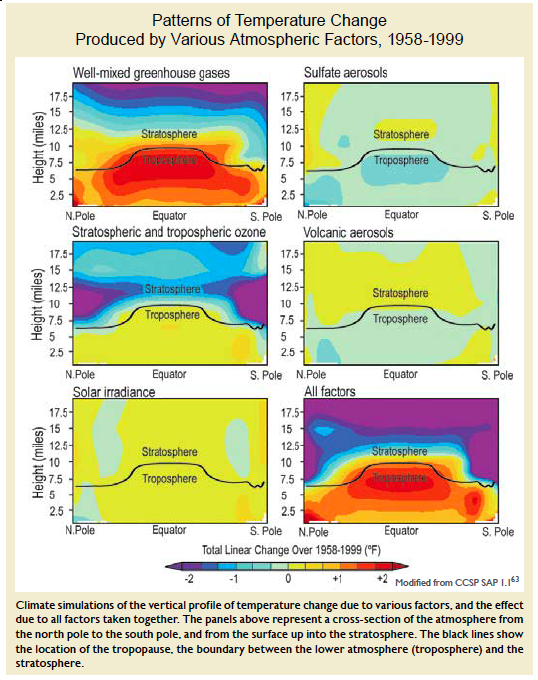 Warming of the Lower and Upper Atmosphere Produced by Natural and Human Causes
Note that greenhouse gases have a unique temperature signature, with strong warming in the upper troposphere, cooling in the lower stratosphere and strong warming at the surface over the North Pole.  No other warming factors have this signature.
Karl, T. R., J. M. Melillo, and T. C. Peterson, (eds.), 2009:  Global Climate Change Impacts in the United States. Cambridge University Press, 2009, 196pp.
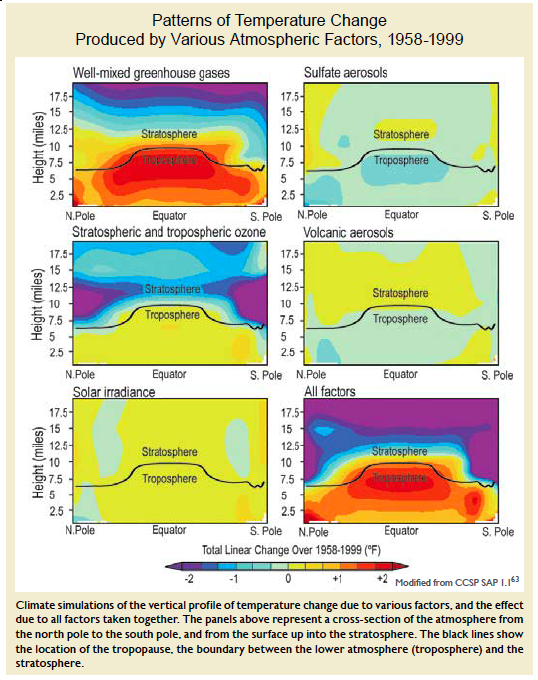 Warming of the Lower and Upper Atmosphere Produced by Natural and Human Causes
Note that greenhouse gases have a unique temperature signature, with strong warming in the upper troposphere, cooling in the lower stratosphere and strong warming at the surface over the North Pole.  No other warming factors have this signature.
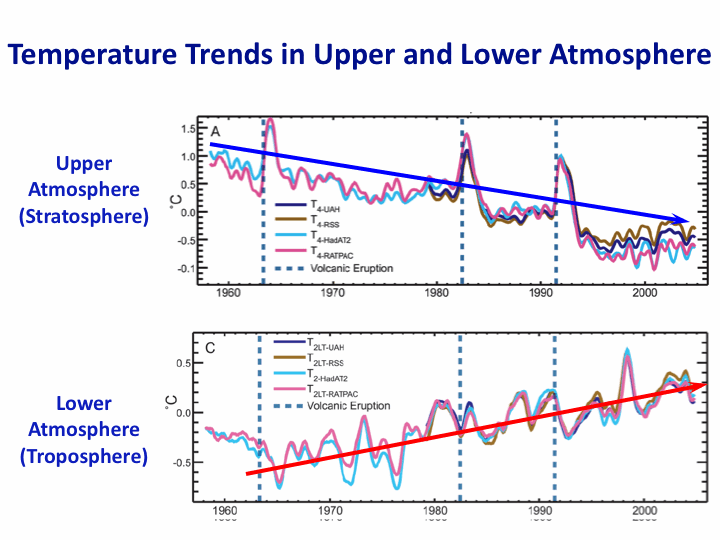 Karl, T. R., J. M. Melillo, and T. C. Peterson, (eds.), 2009:  Global Climate Change Impacts in the United States. Cambridge University Press, 2009, 196pp.
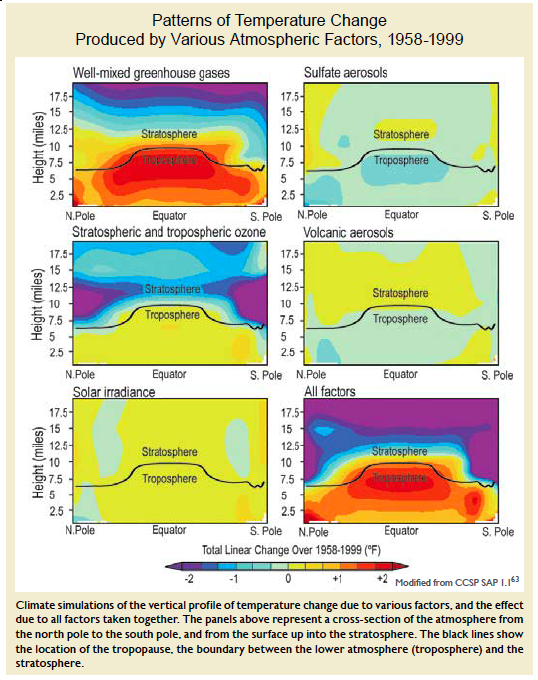 Warming of the Lower and Upper Atmosphere Produced by Natural and Human Causes
Note that greenhouse gases have a unique temperature signature, with strong warming in the upper troposphere, cooling in the lower stratosphere and strong warming at the surface over the North Pole.  No other warming factors have this signature.
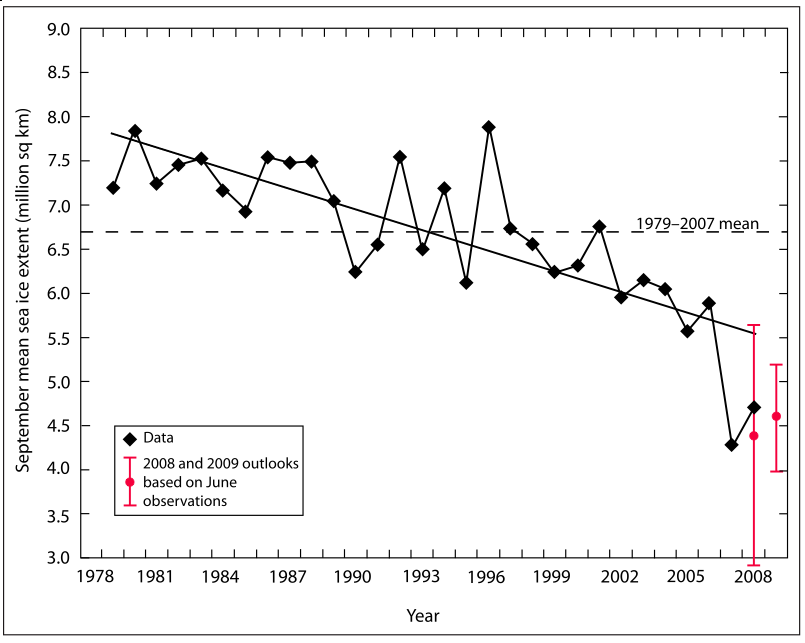 Many lines of evidence for conclusion of a “discernible human influence”
“Basic physics” evidence
Physical understanding of the climate system and the heat-trapping properties of greenhouse gases
Qualitative analysis evidence 
Qualitative agreement between observed climate changes and model predictions of human-caused climate changes (warming of oceans, land surface and troposphere, water vapor increases, etc.) 
Paleoclimate evidence
Reconstructions of past climates enable us to place the warming of the 20th century in a longer-term context
Fingerprint evidence
Rigorous statistical comparisons between modeled and observed patterns of climate change
Don Wuebbles
Climate models: Natural processes do not account for 
observed 20th century warming after 1965
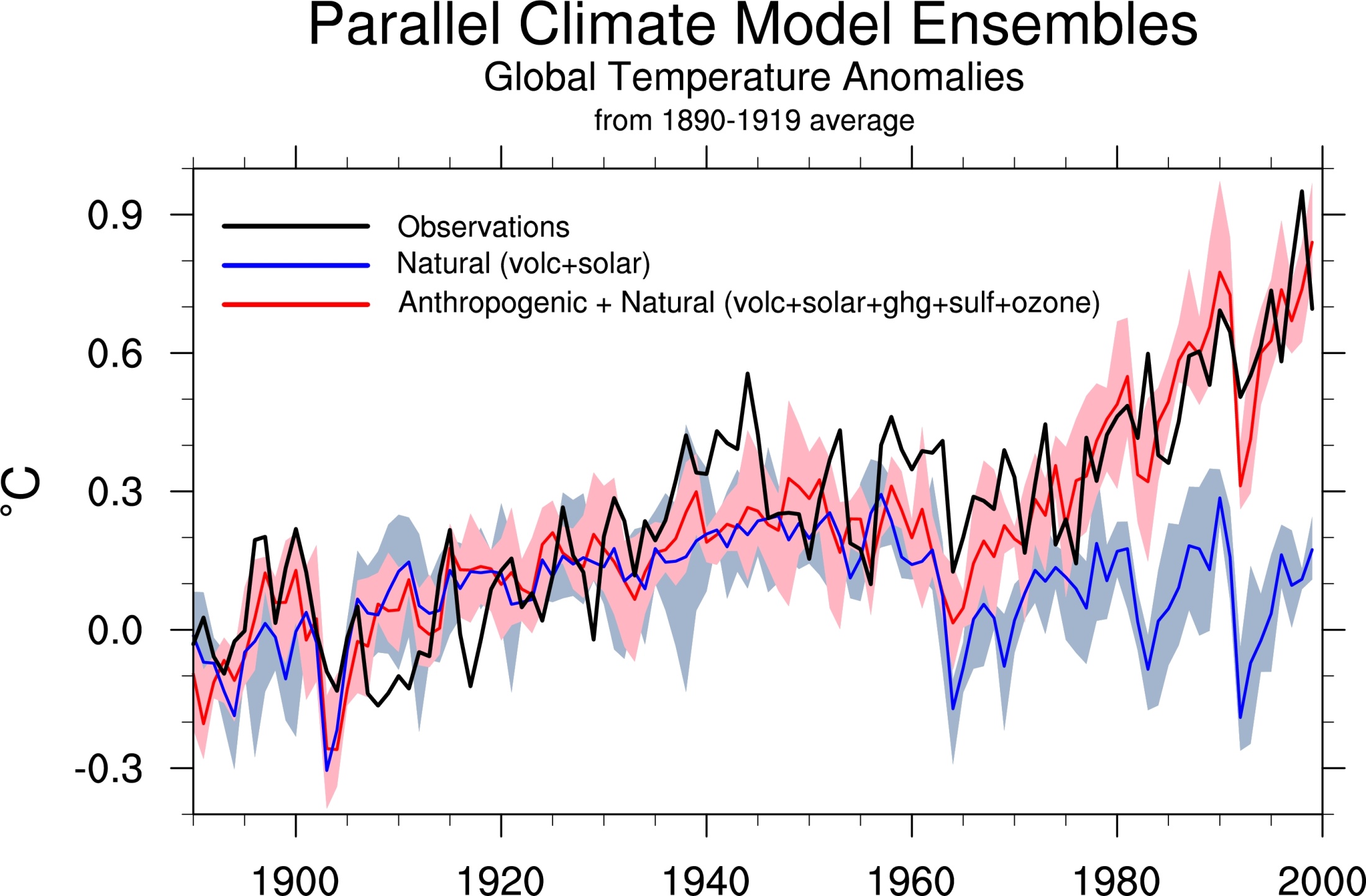 We have Moved Outside the Range of Historical Variation
800,000 Year Record of Carbon Dioxide Concentration
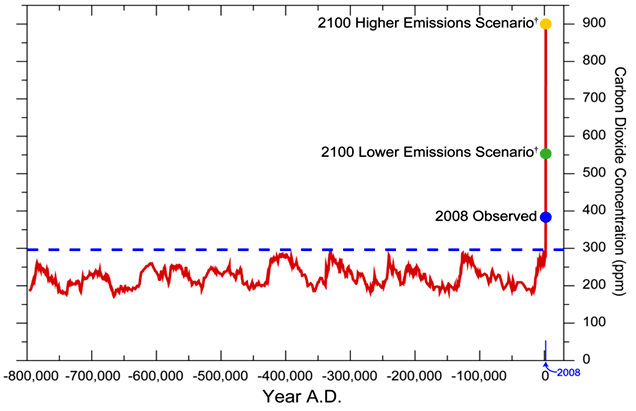 Don Wuebbles
What can we expect in the future?
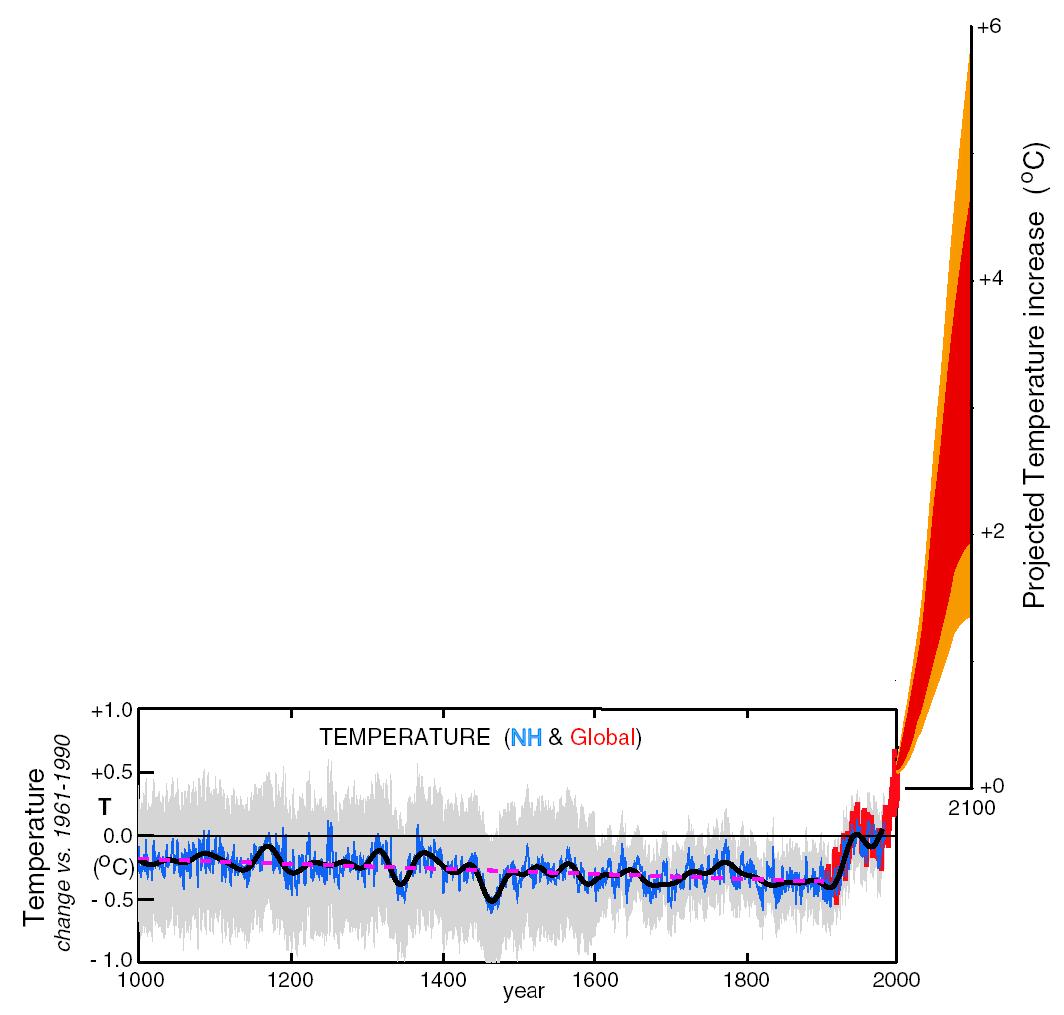 Don Wuebbles
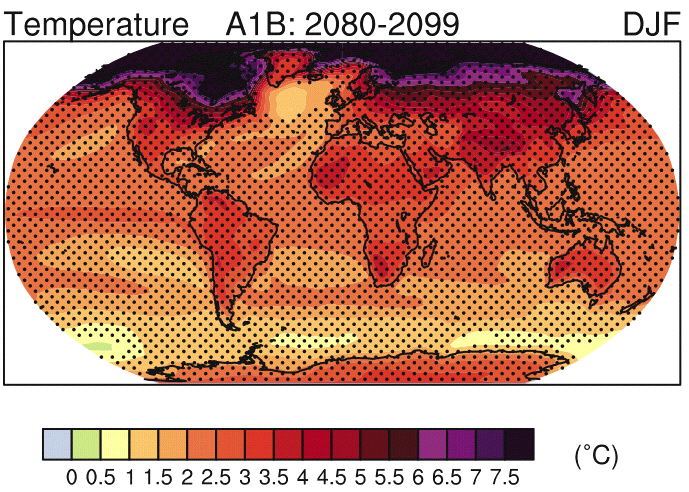 IPCC 2007
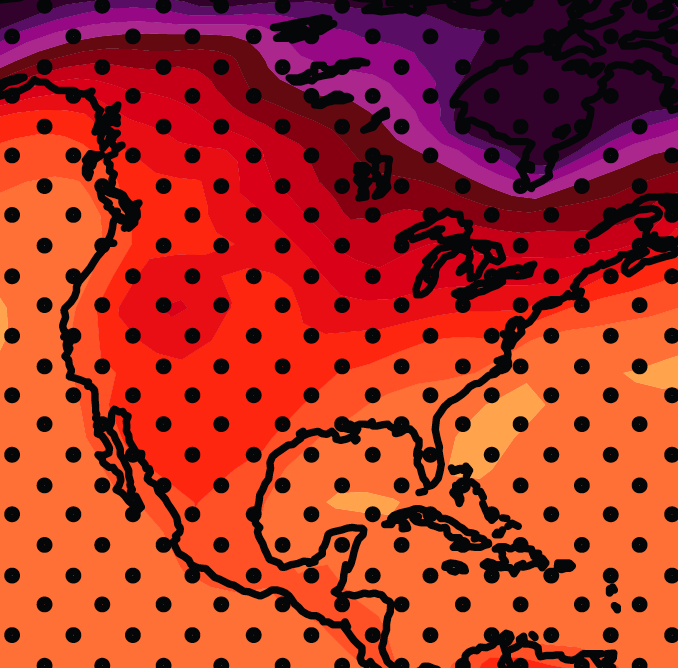 December-January-February  Temperature Change
7.2oF
6.3oF
A1B Emission Scenario
2080-2099 minus1980-1999
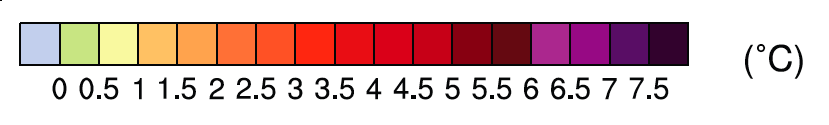 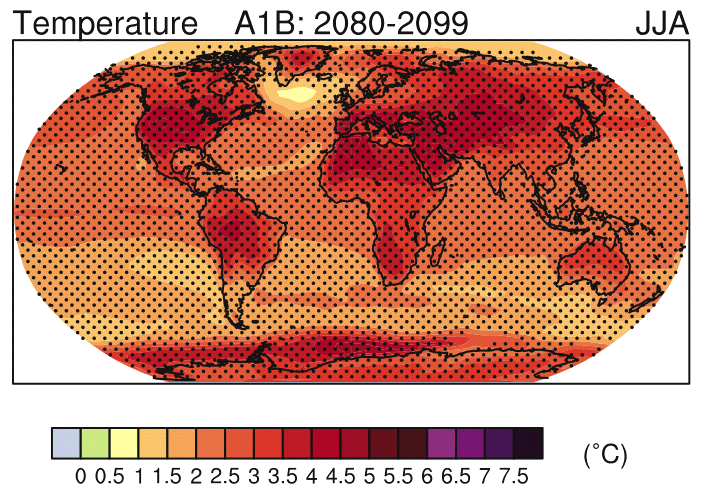 IPCC 2007
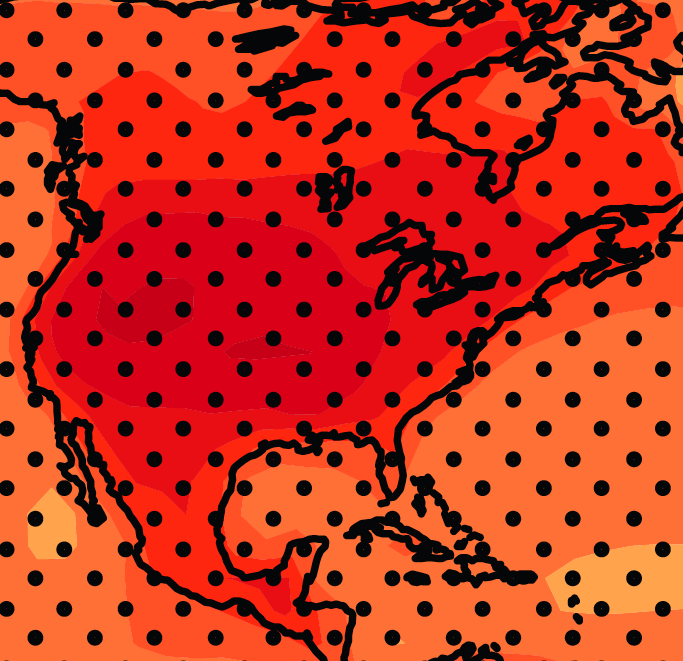 June-July-August  Temperature Change
4.5oF
5.4oF
A1B Emission Scenario
2080-2099 minus1980-1999
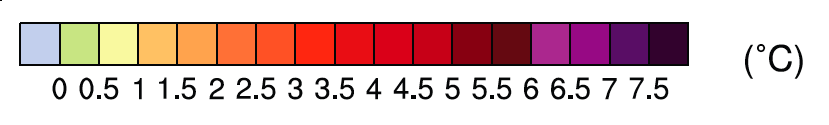 Increases in very high temperatures will have 
wide-ranging effects
Higher Emissions Scenario, 2080-2099
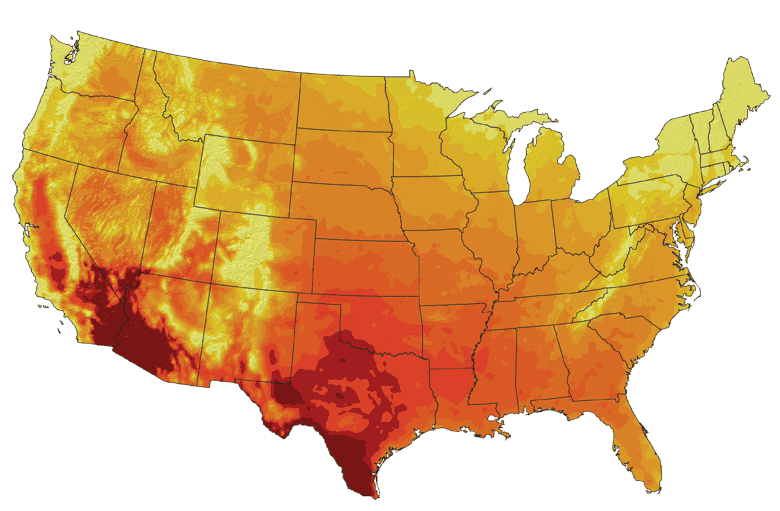 Number of Days Over 100ºF
Average:
30-60 days
Recent Past, 1961-1979
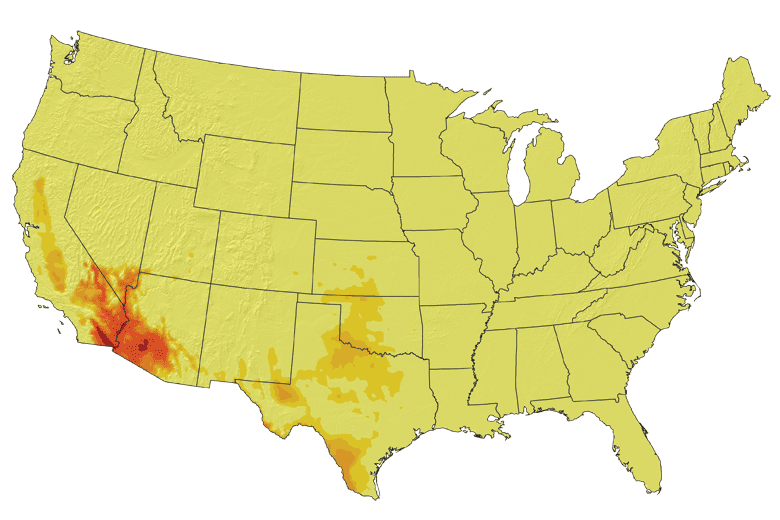 Lower Emissions Scenario, 2080-2099
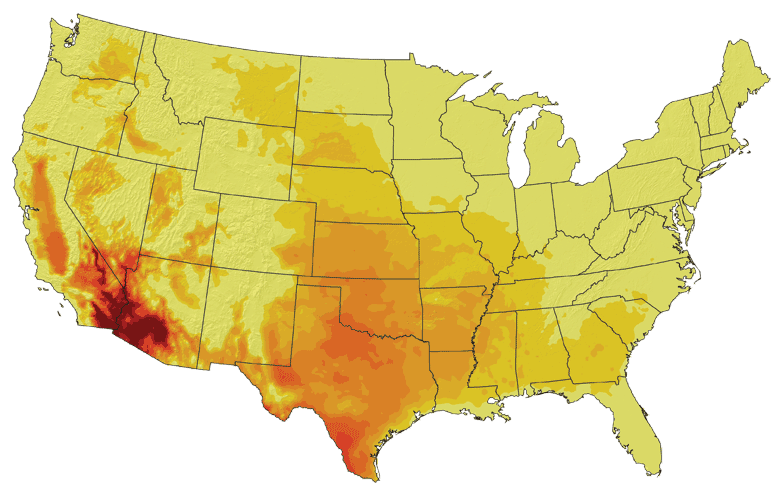 Average:
10-20 days
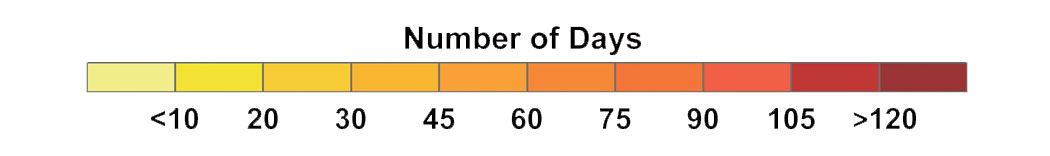 Don Wuebbles
Projected Change in Precipitation: 2081-2099
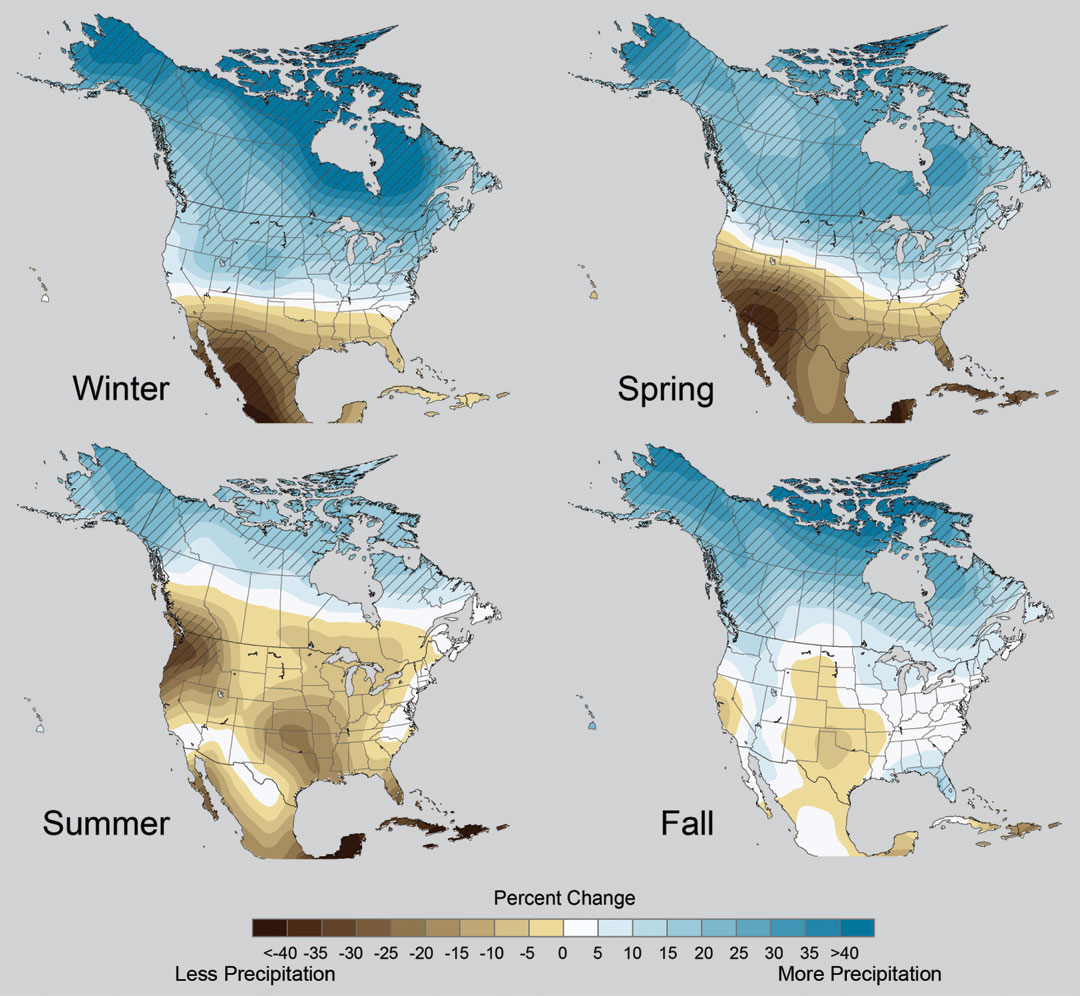 Midwest: Increasing winter and spring precipitation, with drier summers

More frequent and intense periods of heavy rainfall
Unstippled regions indicate reduced confidence
Relative to 1960-1990
NOTE: Scale Reversed
Don Wuebbles
Extreme weather events become more common
Events now considered rare will become commonplace.
Heat waves will likely become longer and more severe
Droughts are likely to become more frequent and severe in some regions
Likely increase in severe thunderstorms                                        (and perhaps in tornadoes).
Winter storm tracks are shifting 
northward and the strongest storms  are 
likely to become stronger and more 
frequent.
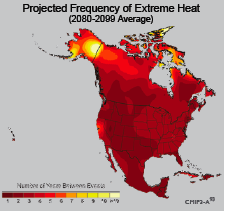 Don Wuebbles
[Speaker Notes: Shown here is the frequency at the end of the century of what we consider now to be a 20 year heat wave. Instead of once every 20 years, these temperatures would be experienced every other year or so over most of the continental US in this business as usual scenario.]
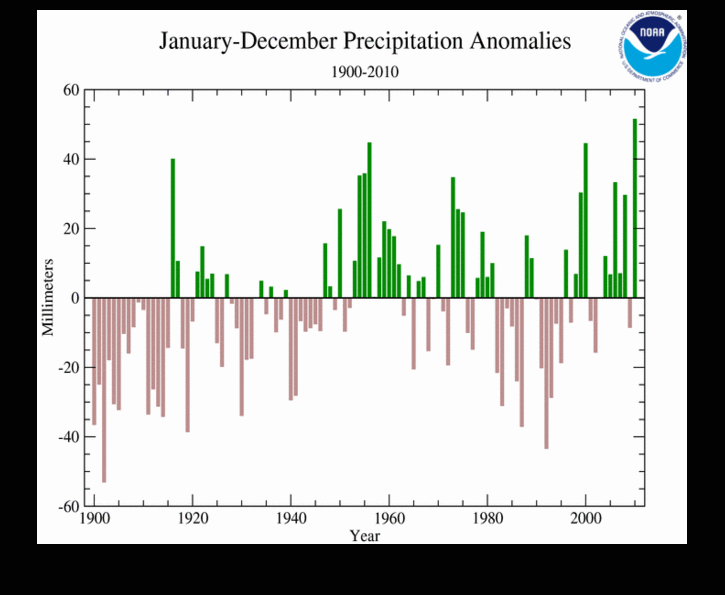 2010 had the highest global total precipitation in the 111 year record
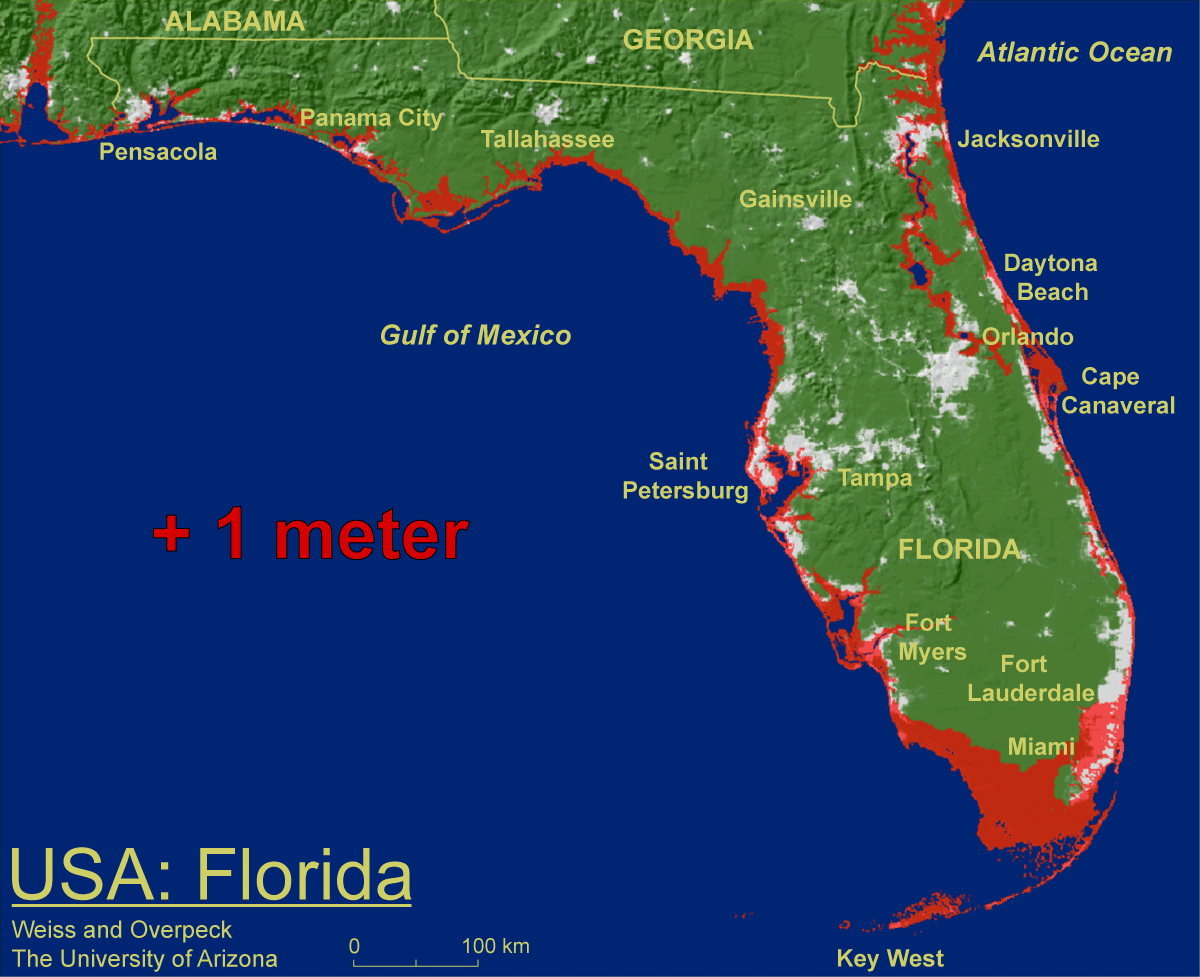 1 meter will be hard to avoid, possibly within this century, just from thermal expansion and small glacier melt.
Don Wuebbles
Widespread climate-related impacts are occurring now and are expected to increase
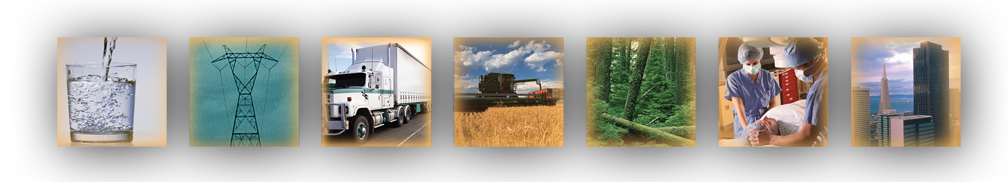 Water Resources
Energy Supply & Use
Transportation
Agriculture
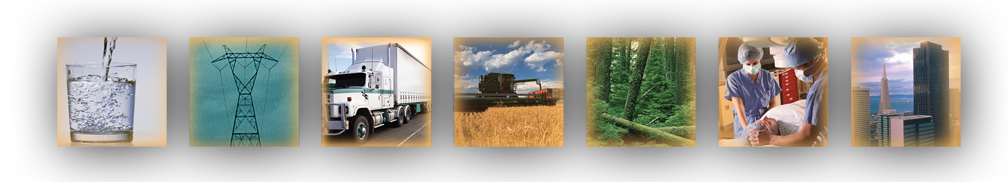 Ecosystems
Human Health
Society
Don Wuebbles
Managing the Unavoidable:

Adapting to Climate Change
But Abstract Concepts of Global Changes and Models Projecting Future Conditions Do Not Inspire Urgency and Action
It takes nearby events in my backyard that are recurring and outside the range of recent memory to raise questions about whether something fundamental is changing.
Let’s forget about models of the future for a few minutes and look at the data
The Iowa Example…
Iowa State-Wide Average Data
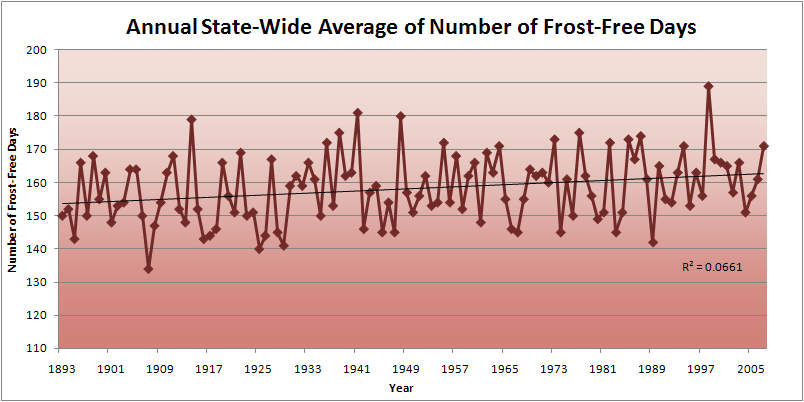 Des Moines Airport Data
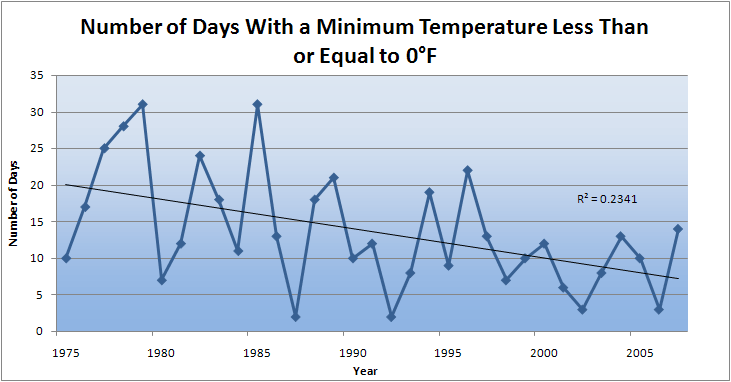 Caution:  Not corrected for urban heat island effects
Des Moines Airport Data
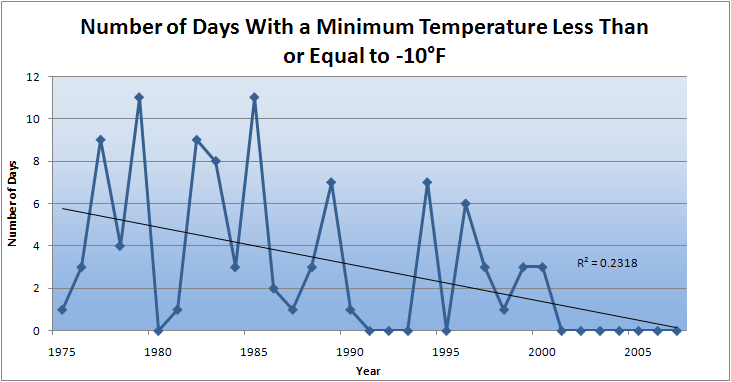 Caution:  Not corrected for urban heat island effects
Des Moines Airport Data
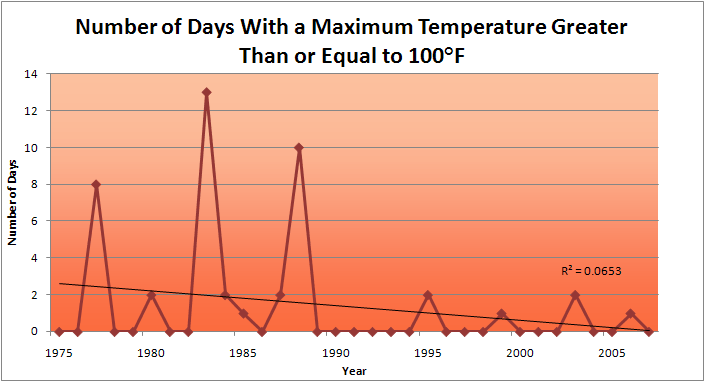 1983:  13
1988:  10
1977:  8
2009:  0
2010:  0
Des Moines Airport Data
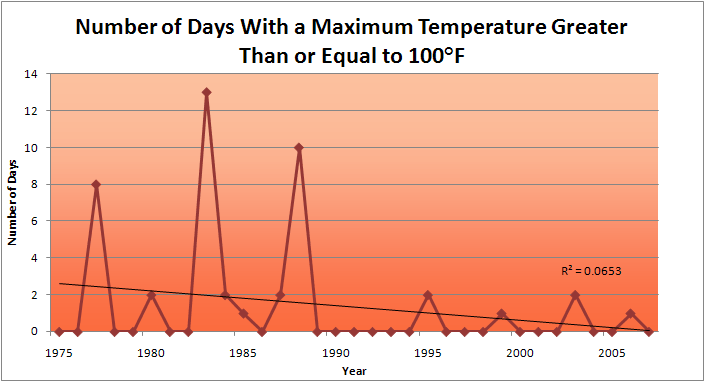 1983:  13
1988:  10
6 days ≥ 100oF in the last 22 years
1977:  8
2009:  0
2010:  0
Iowa State-Wide Average Data
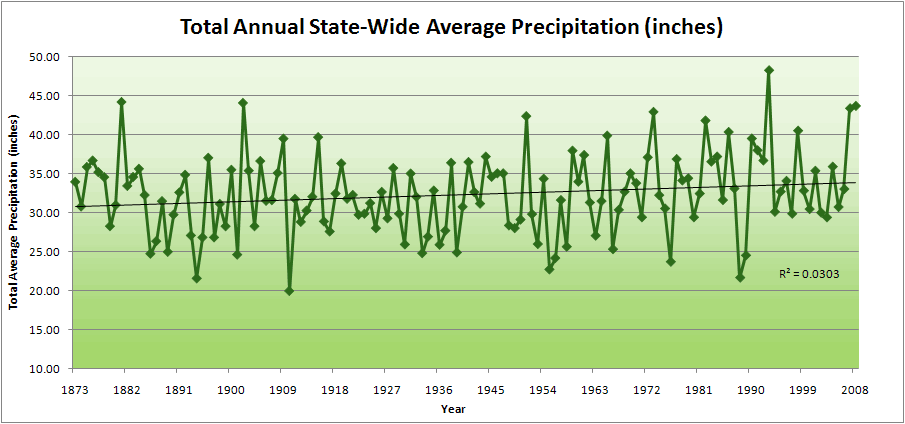 Iowa State-Wide Average Data
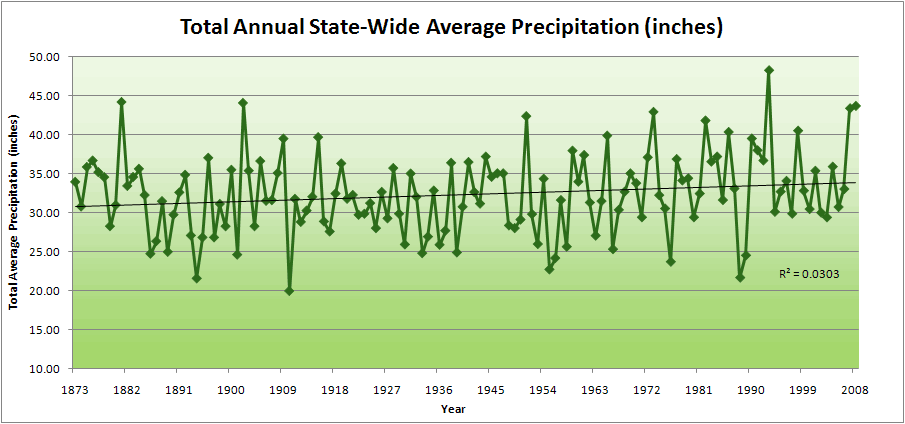 34.0”
10% increase
30.8”
Iowa State-Wide Average Data
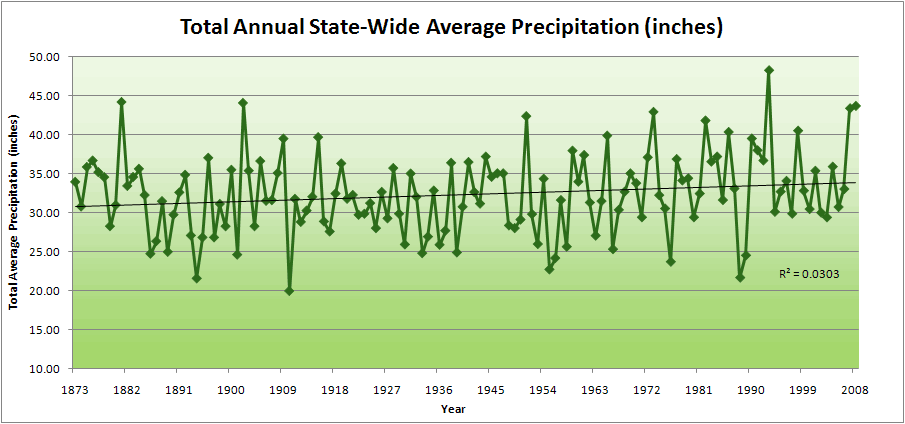 Totals above 40”
2 years
Iowa State-Wide Average Data
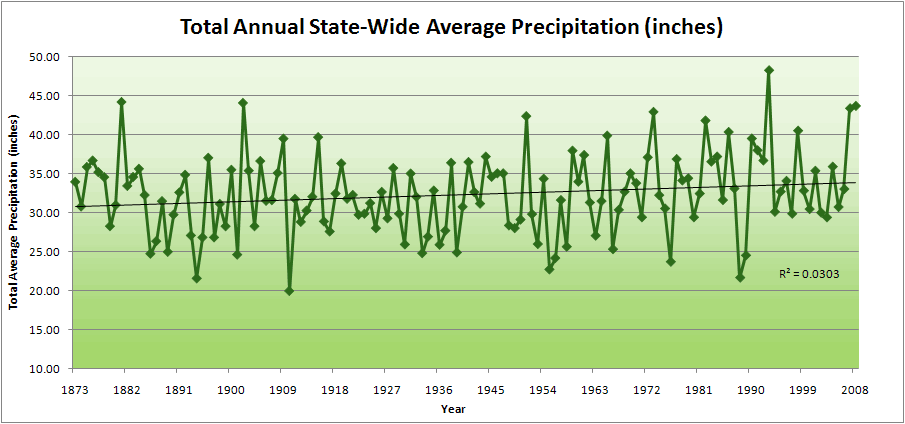 Totals above 40”
8 years
2 years
Cedar Rapids Data
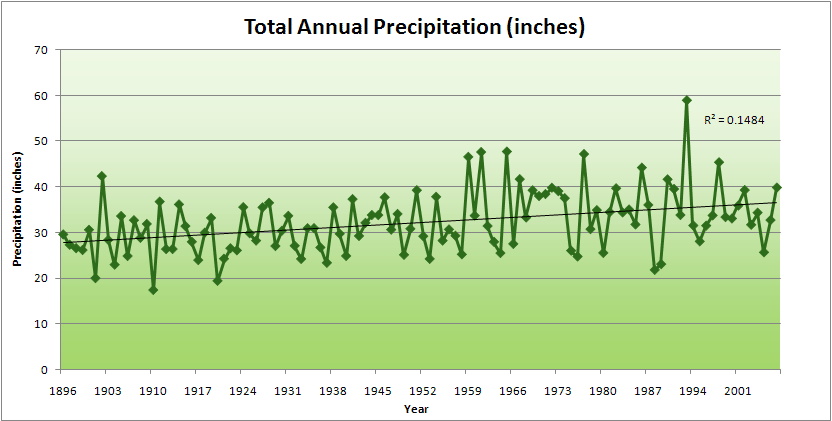 Cedar Rapids Data
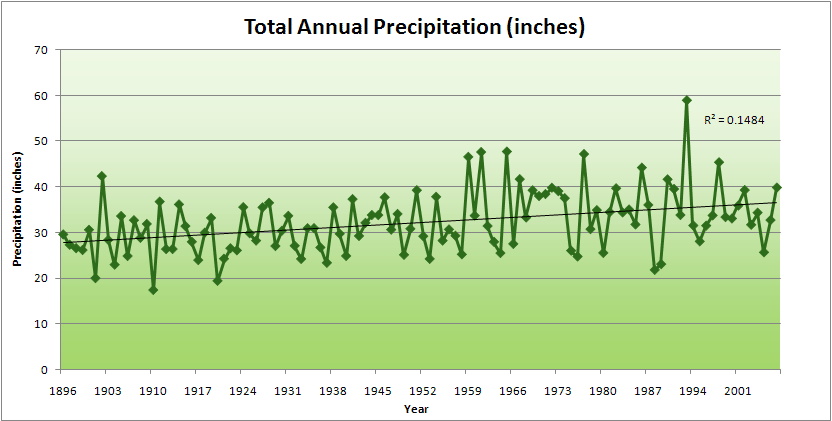 32% increase
28.0”
37.0”
Cedar Rapids Data
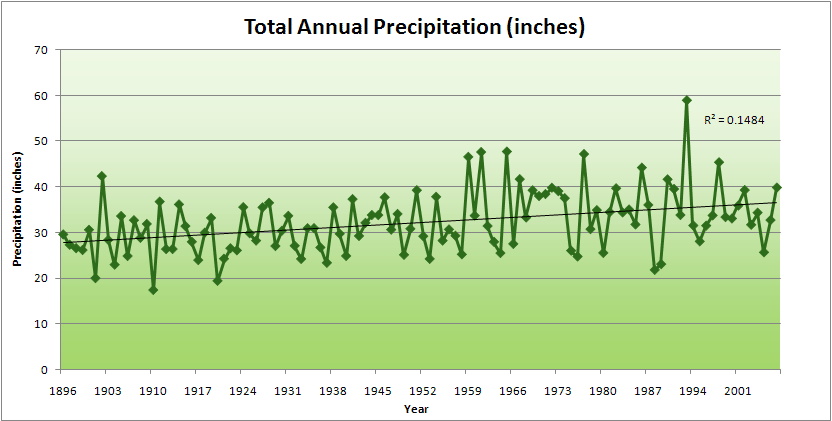 Years with more than 40 inches
11
1
32% increase
28.0”
37.0”
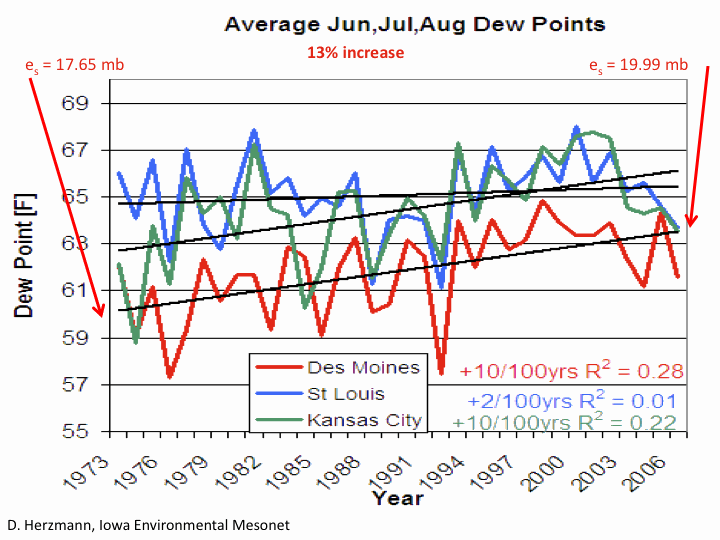 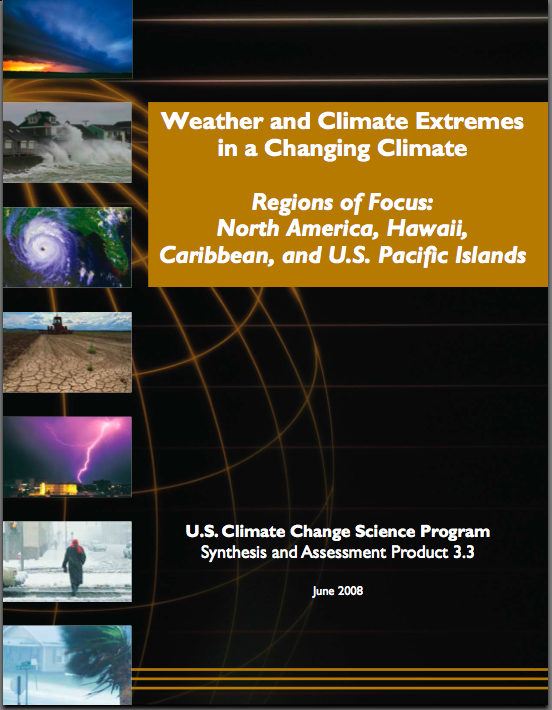 “One of the clearest trends in the United States observational record is an increasing frequency and intensity of heavy precipitation events… Over the last century there was a 50% increase in the frequency of days with precipitation over 101.6 mm (four inches) in the upper midwestern U.S.; this trend is statistically significant “
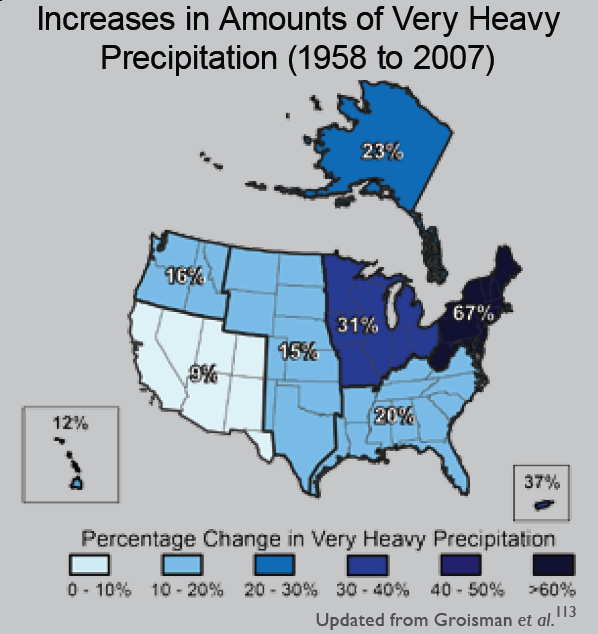 Karl, T. R., J. M. Melillo, and T. C. Peterson, (eds.), 2009:  Global Climate Change Impacts in the United States. Cambridge University Press, 2009, 196pp.
Cedar Rapids Data
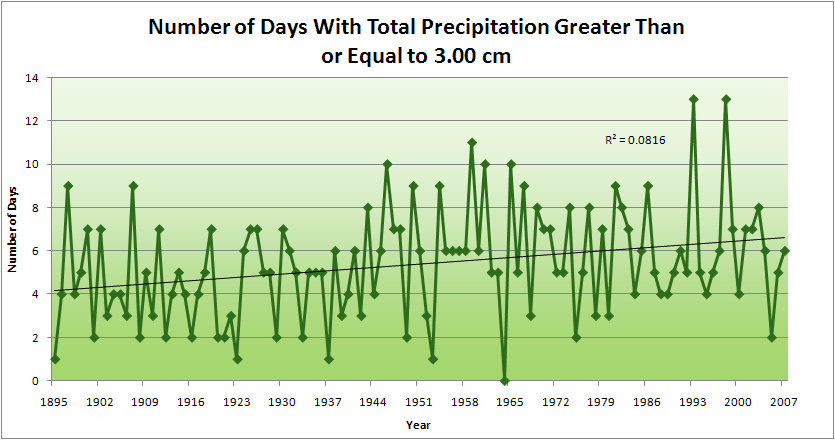 1.25 inches
6.6 days
4.2 days
57% increase
Cedar Rapids Data
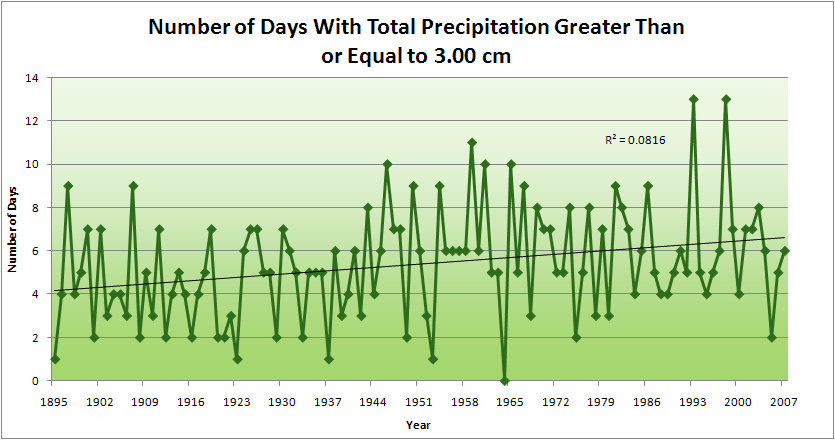 1.25 inches
Years having more than 8 days
13
2
6.6 days
4.2 days
57% increase
Years with more than 40 inches:  43% Increase
2010 so far
2010 through Sept 27
3.7
5.2
41% Increase
2010 through Sept 27
Years having more than 8 days
7
350% Increase
2
3.7
5.2
41% Increase
Amplification of the Seasonality of Precipitation
Spring
Fall
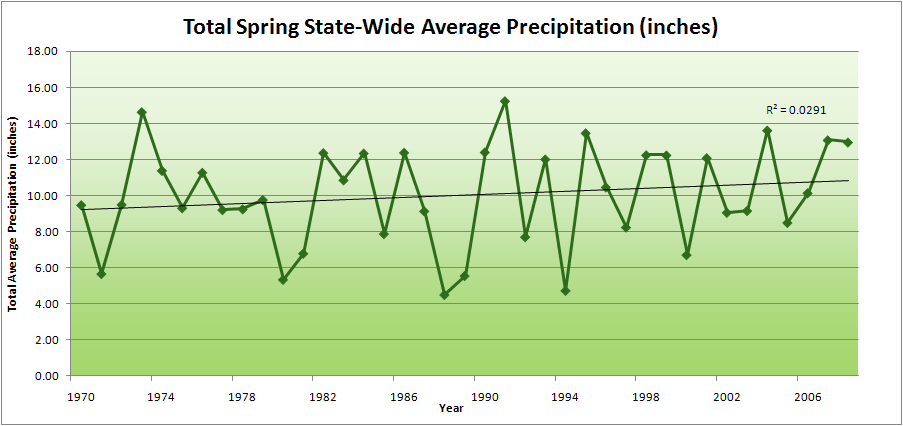 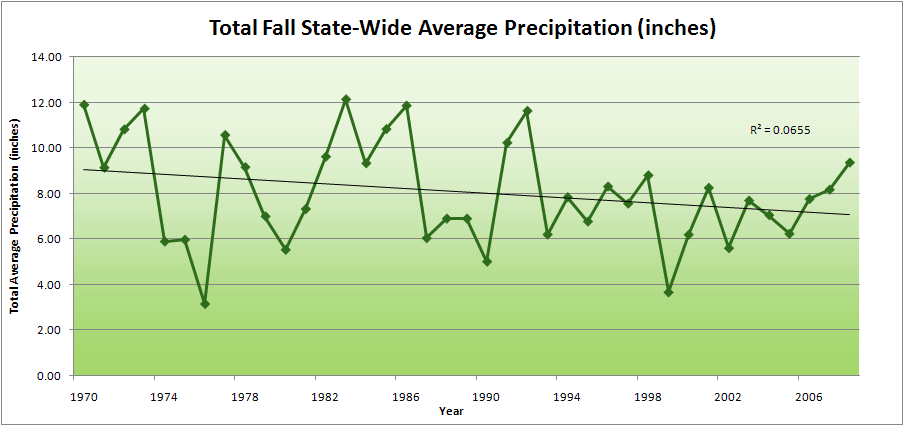 21.2 => 25.3 inches (19% increase)
12.1 => 10.5 inches (13% decrease)
Summer
Winter
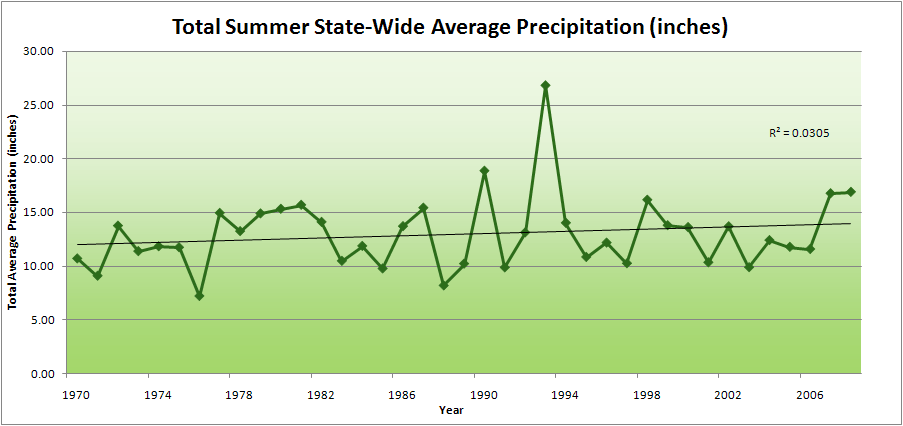 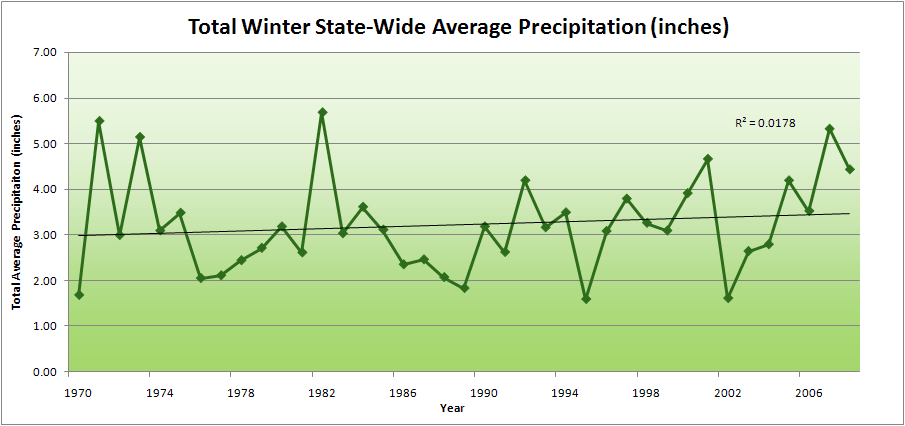 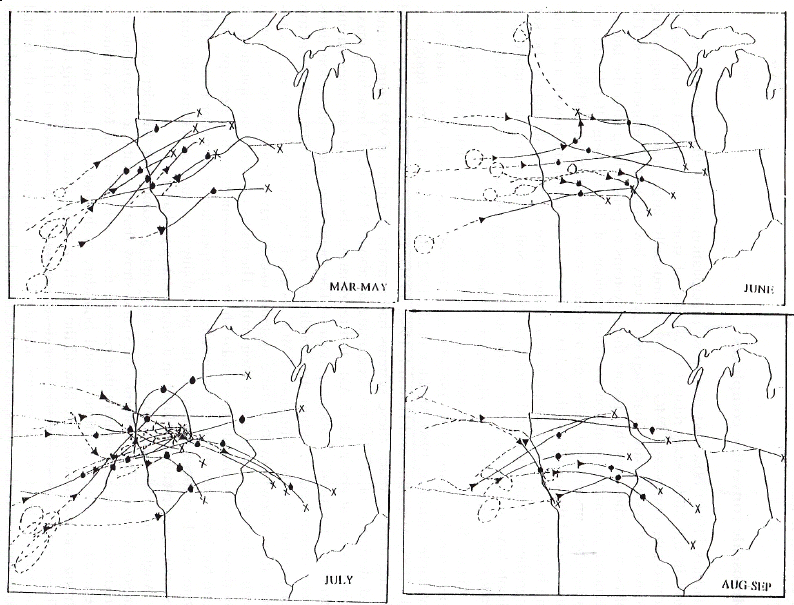 Drainage basins
Storm tracks
Rivers
Mar-May
June
July
Aug-Sep
Why Small Changes in Rainfall Produce Much More Flooding
13% increase in atmospheric moisture in June-July-August
~8% increase in average precipitation in Iowa since 1970
~3 to 7-fold increase in high-precipitation events over the last century, mostly in June-July-August, that lead to runoff
Amplified seasonal cycle
Iowa rivers and watersheds are oriented  NW-SE
Rainfall patterns turn from SW-NE in March-May to W-E or NW-SE in mid summer
More frequent floods are the result of one or more of the following
More rain 
More intense rain events
More rain in spring and summer
Rainfall patterns more likely to align with streams and watersheds
Streams amplify changes in precipitation by a factor of 2-4
AND:  more subsurface drainage tile has been installed
Iowa Agricultural Producers are Managing the Unavoidable:
Longer growing season:  plant earlier, plant longer season hybrids, harvest later
Wetter springs:  larger machinery enables planting in smaller weather windows
More summer precipitation:  higher planting densities for higher yields
Wetter springs and summers:  more subsurface drainage tile is being installed, closer spacing, sloped surfaces
Fewer extreme heat events:  higher planting densities, fewer pollination failures
Higher humidity:  more spraying for pathogens favored by moist conditions. more problems with fall crop dry-down, wider bean heads for faster harvest due to shorter harvest period during the daytime.
Drier autumns:  delay harvest to take advantage of natural dry-down conditions
HIGHER YIELDS!!
Is it genetics or climate?  Likely some of each.
Avoiding the Unmanageable :

Mitigating Impacts of Global Climate Change
Rise in global mean temperature (oC)
Rise in global mean temperature (oC)
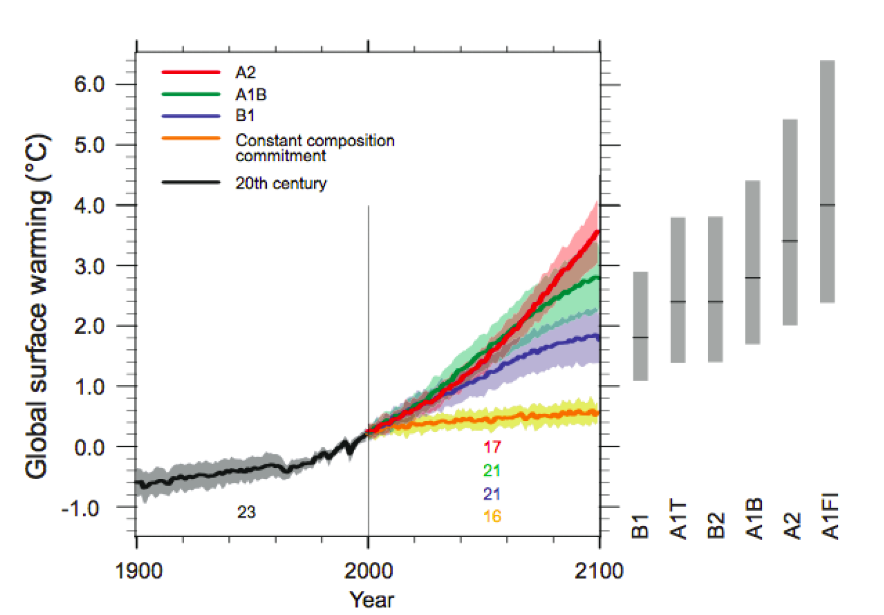 Energy intensive
Balanced fuel sources
More environmentally friendly
Limit to avoid “dangerous anthropogenic 
Interference” with the climate system
2oC limit
IPCC Fourth Assessment Report Summary for Policy Makers
Long-Term Stabilization Profiles
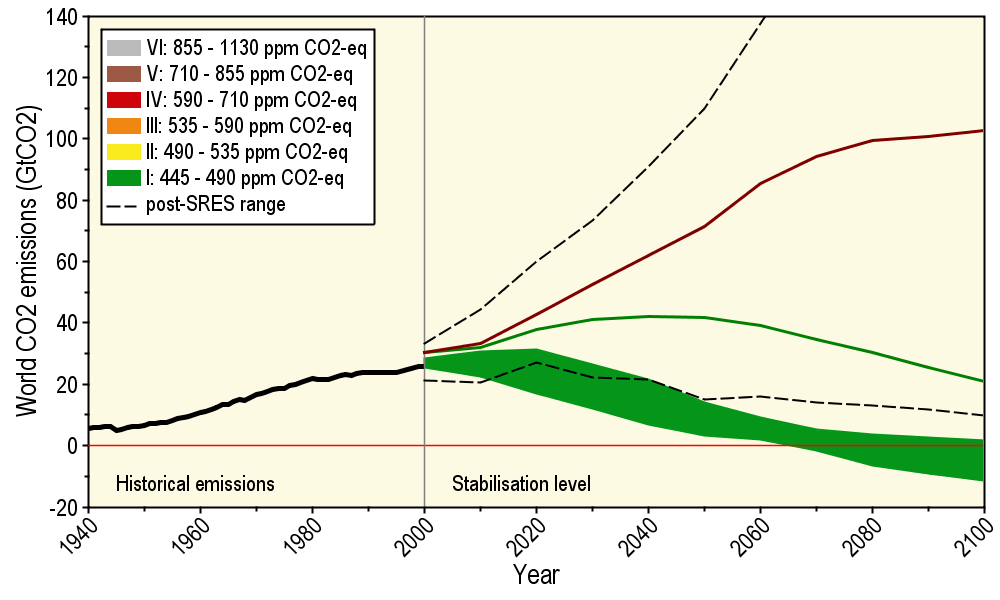 A2
B1
2008
2009
Nebojša Nakićenović IIASA, Vienna
Long-Term Stabilization Profiles
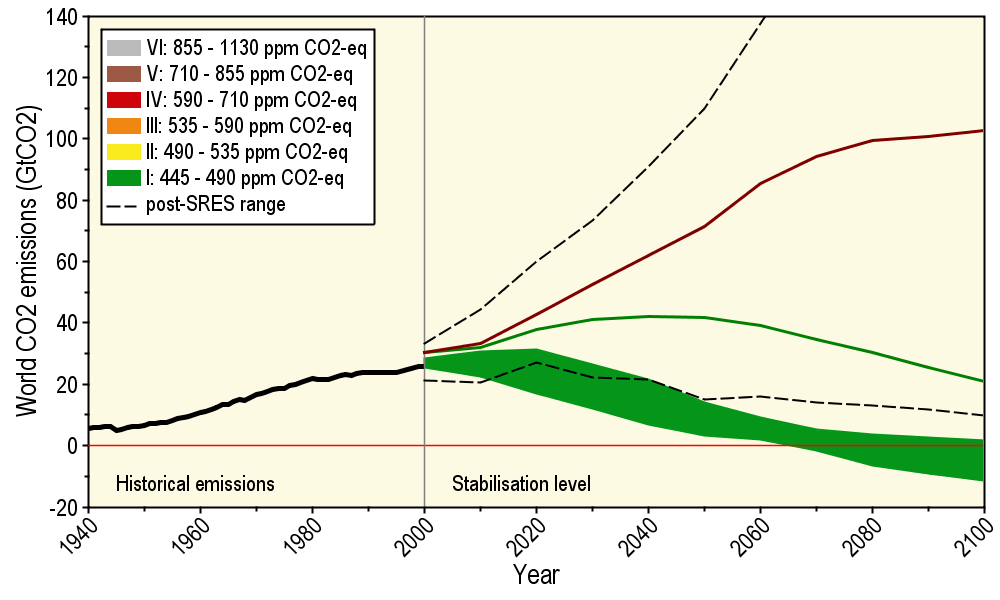 A2
Achieving this emission reduction scenario will provide a 50% chance of not exceeding the 2oC guardrail
B1
2008
2009
Nebojša Nakićenović IIASA, Vienna
Long-Term Stabilization Profiles
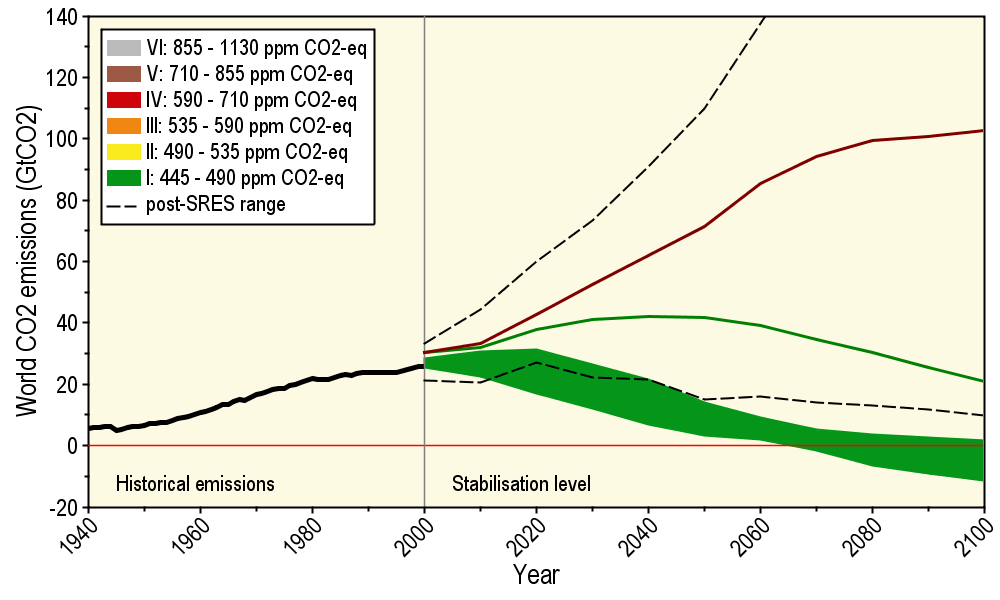 A2
Achieving this emission reduction scenario will provide a 50% chance of not exceeding the 2oC guardrail
B1
Carbon reductions needed will be 90 times as large 
as the impact of the 2009 recession
2008
2009
Nebojša Nakićenović IIASA, Vienna
Share of Carbon-Free Energy
4.5oC
4.0oC
3.0oC
2.0oC*
* maximum temperature change over the 21st century assuming 3oC climate sensitivity
Nebojša Nakićenović IIASA, Vienna
[Speaker Notes: Add temperature numbers here as well!!]
Summary
Global temperature trends of the 20C cannot be explained on the basis of natural variation alone
Only when the influences of greenhouse gases and sulfate aerosols are included can the trends be explained
Models that explain these trends, when projected into the future, indicate a 1.5-6.5oC warming over the 21C
Iowa farmers and cities already are paying to cope with climate change 
Substantial adverse consequences to food production, fresh-water supplies, and sustainability will occur for temperature increases above 2oC
The major challenge to our global society is to figure out how to reduce our global dependence on carbon-emitting fuels
For More Information
Contact me directly:
			gstakle@iastate.edu
Climate Science Program website:
			http://climate.engineering.iastate.edu/
Current research on regional climate and climate change at the ISU Regional Climate Modeling Laboratory:
	 		http://rcmlab.agron.iastate.edu/
North American Regional Climate Change Assessment Program:
			http://www.narccap.ucar.edu/
Iowa precipitation analysis and simulation is a collaborative project under funding from the Iowa Flood Center (http://www.iowafloodcenter.org/)
Or just Google Eugene Takle